Литературно – музыкальная композиция «Президент – гордость страны»
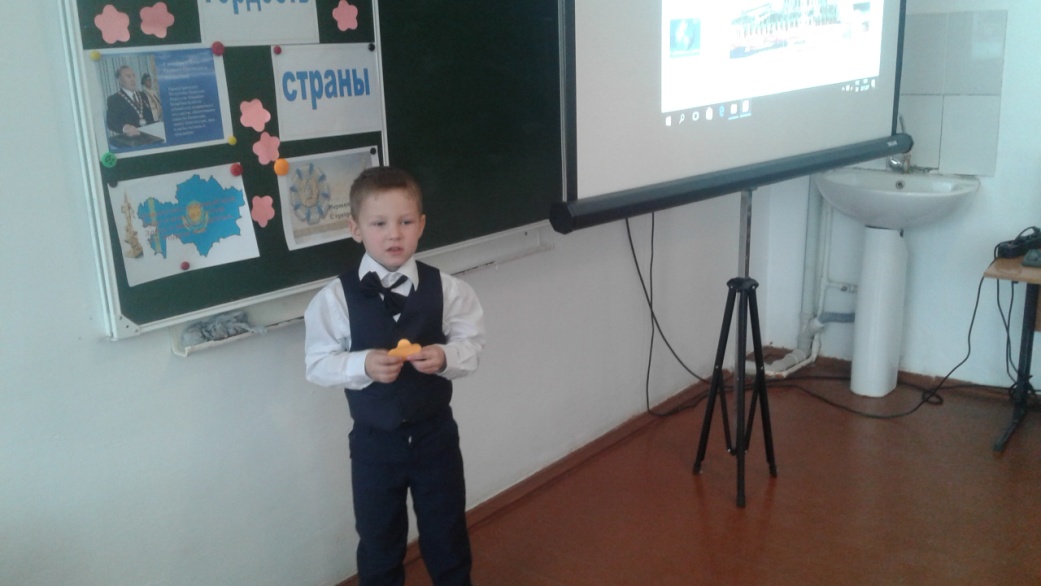 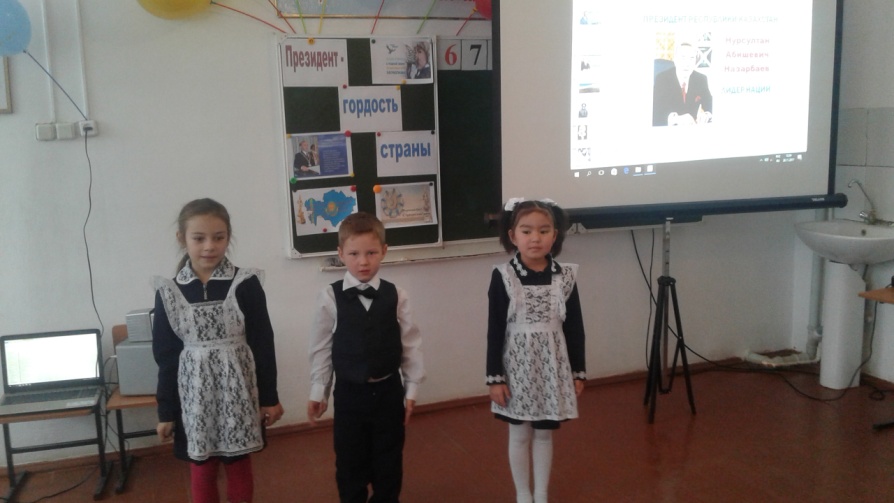 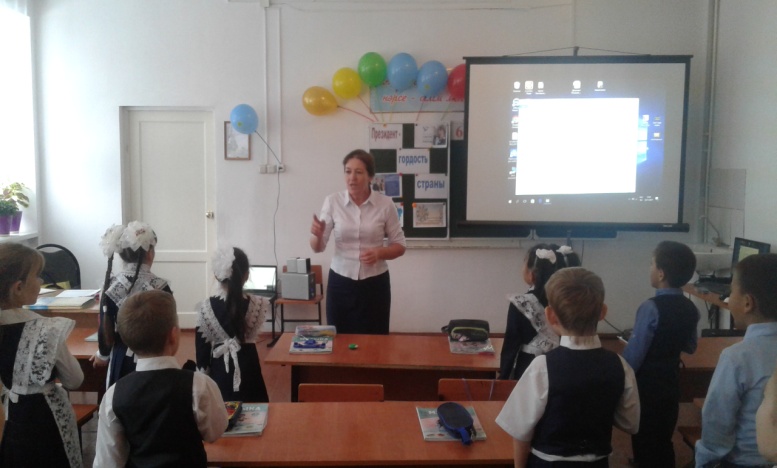 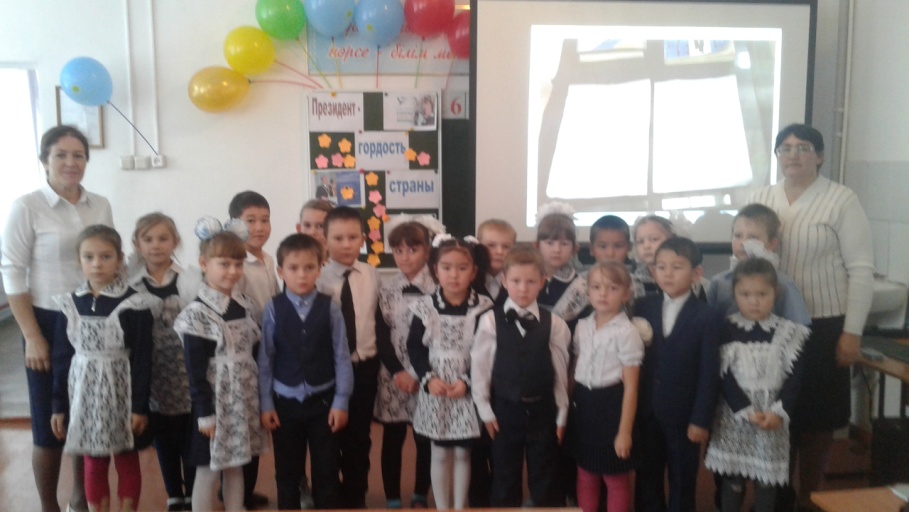 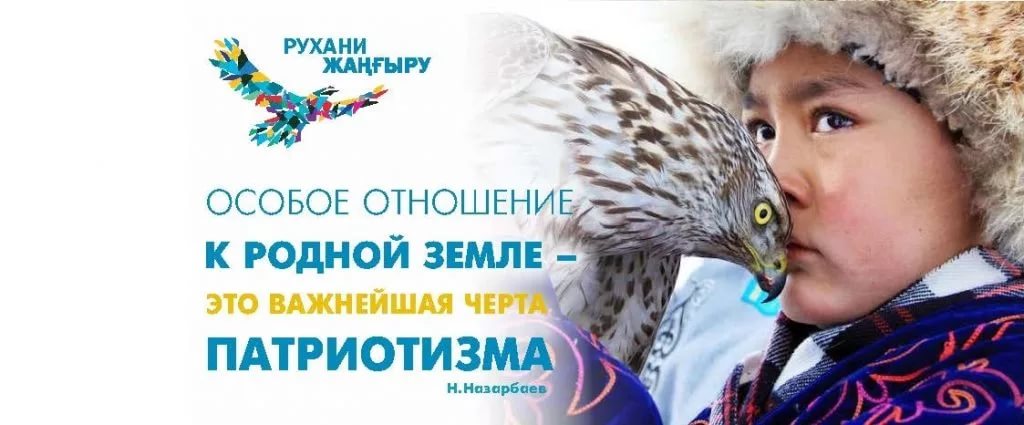 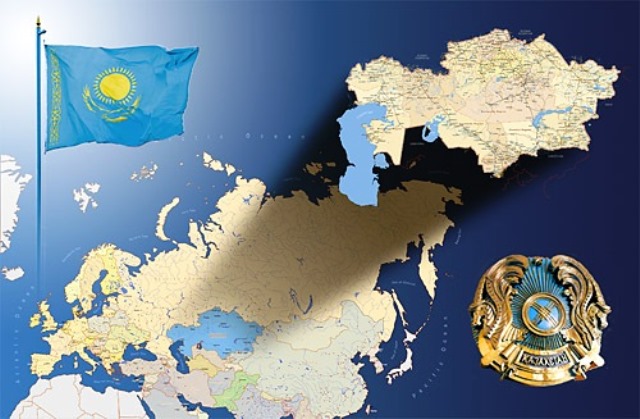